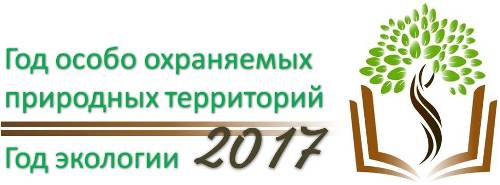 Цели  мероприятия:
- привлечь внимание детей к проблеме потери растительного и  животного мира, проблеме загрязнения  мест  обитания растений и животных,
-  пересмотреть потребительскую позицию человека в отношениях с природой.
Эпиграф: 
   «Человечество без облагораживания его животными и растениями погибнет, оскудеет,    впадет в злобу и отчаяние, как одинокий в одиночестве…»                                                                                   						А. Платонов
Конкурс 3 «Экологическая  АБВГДейка»
 За  одну  минуту 1 команда должна  вспомнить представителей  флоры, а 2 команда – представителей фауны.
Конкурс   «Решаем экологические проблемы»
Задача 1. Фермеры, выращивающие белокочанную капусту, обеспокоены увеличением численности капустной белянки. Возможны три варианта решения этой проблемы:
1) Использование ядохимикатов.
2) Приобретение белянкового  наездника.
3) Механическое уничтожение кладки яиц на листьях капусты.
Какое направление  предложите вы? Свое решение обоснуйте.
. Фермер знал, что биомасса консументов (животных) находится в прямой зависимости от биомассы водных растений. Чтобы стало больше рыбы, надо чтобы было много водных растений, а чтобы стало больше водных растений (продуцентов), надо в озеро добавлять минеральные удобрения (нитроаммофоску). Подтвердите или опровергните данное предположение.
Экологическая ситуация
Человек - часть живой природы Земли. Здоровье человека определяется не только состоянием окружающей среды, но и образом жизни, питанием. В магазинах нашего города довольно широкий выбор и разнообразный ассортимент молочных продуктов. В то же время частные лица в неустановленных местах реализуют молоко в полиэтиленовых бутылках, используемых вторично.
Задание: опишите кратко дальнейшее развитие экологической ситуации, ее возможные последствия влияния на здоровье человека и предложите пути ее решения.
Морской транспорт чрезвычайно загрязняет Мировой океан. Один британский эколог провел 1,5 месяца на судне, чтобы учесть количество мусора, выбрасываемого за борт. За этот срок команда из 46 человек отправила в море: пять тысяч консервных банок, 350 пластиковых бутылок, 320 бумажных пакетов, 5 жестяных бочек, множество полиэтиленовых пакетов и другого мусора. Рыбаки оставляют в море рыболовные синтетические сети.
Задание: проанализируйте последствия загрязнения Мирового океана морским транспортом, предложите выход из данной экологической ситуации.
Конкурс капитанов
Биологическое сложение
1. Плакучее дерево + язык программирования = рыба семействасельдевых.
2.  Кукольный муж  Барби + индийский духовный наставник =    
     австралийское сумчатое
3 Блюдо из крупы + прибор для измерения глубины воды с судна =    
зубатый кит.
4 Мгновение + переносная рация = путешествия животных.
5 Крупный приток Волги + 3,14 = родственник жирафа.
Прибор для сушки волос + неизвестное в уравнении = мифологическая птица.